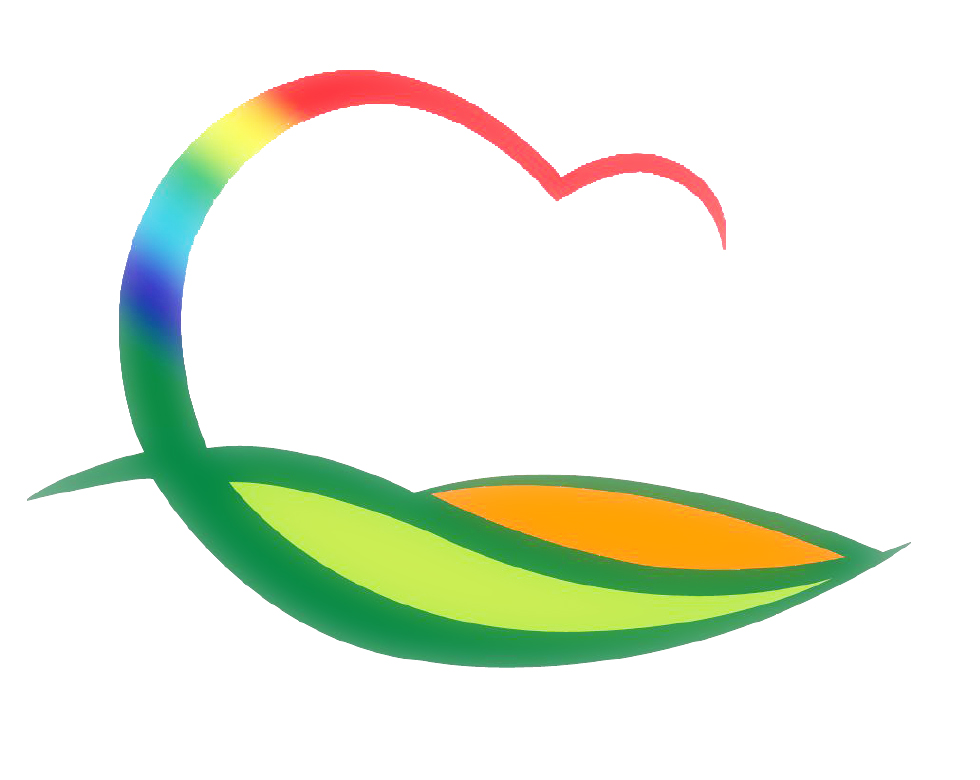 가 족 행 복 과
3-1. 여성위생용품 자판기 신규 설치
5. 2.(월) ~ 8.(일) / 용두공원 등 17개소
3-2. 2022년 찾아가는 이야기동화 할머니 교실 운영
5. 2.(월) ~ / 어린이집 등 18개소 / 동화구연 및 독후활동
3-3. 레인보우영동도서관 개관시간 연장 운영
5. 2.(월) ~ / 일반자료실, 열람실 평일 22시 확대 운영